Nau mai, haere mai ki Ōrākei...
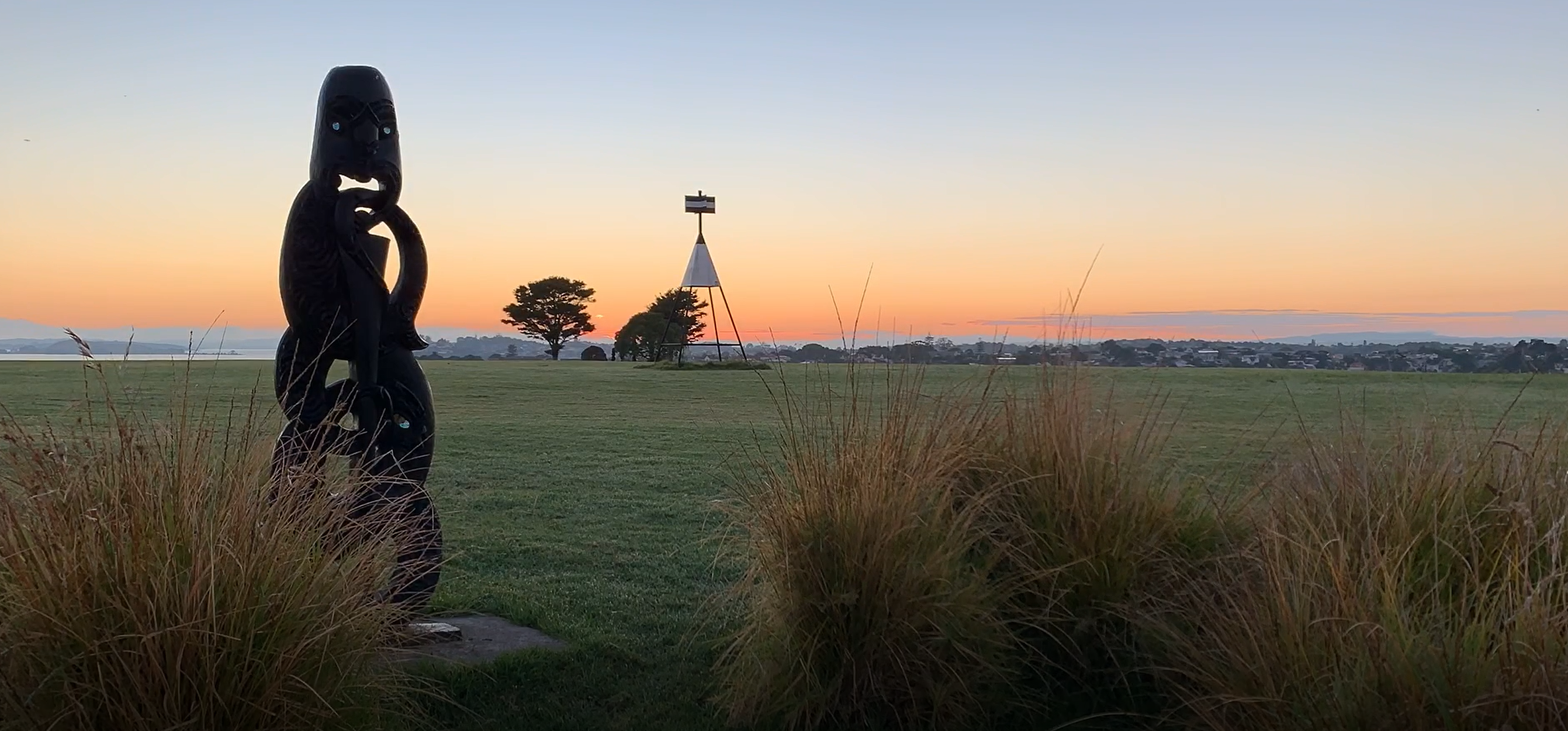 [Speaker Notes: I’ve kept this template as simple as possible so you can easily edit and customize. You should make edits and changes based on your specific situation. I’ve kept it as generic as possible so it will work in many situations with minimal adjustment.]
Whakapapa (History)
Migrated on Māhuhu ki te rangi 
Until 1700’s lived in Kaipara
Conquered Tamaki early 1700’s
Consoldiated 3 Tribes moved to Ōrākei
1840 Apihai Te Kawau / Gov. Hobson
Land systematically taken up until 1951
1977-78 Bastion Point Occupation
[Speaker Notes: I’ve kept this template as simple as possible so you can easily edit and customize. You should make edits and changes based on your specific situation. I’ve kept it as generic as possible so it will work in many situations with minimal adjustment.]
Our Hapū (Our Tribe)
Māori indigenous people of Aotearoa
Land owners & guardians in Auckland 
Orākei Marae is our ancestral home
5182 tribal members
Leaders and visionaries
$1.2 Billion asset base
[Speaker Notes: I’ve kept this template as simple as possible so you can easily edit and customize. You should make edits and changes based on your specific situation. I’ve kept it as generic as possible so it will work in many situations with minimal adjustment.]
Nga Matapono (Our Values)
Rangatiratanga (Leadership)
Kaitiakitanga (Guardianship)
Manaakitanga (Generosity)
Whanaungatanga (Connection)
Kotahitanga (Unity)
Mana Taurite (Equity)
Ahi Kaa (Home Fires Burning)
[Speaker Notes: I’ve kept this template as simple as possible so you can easily edit and customize. You should make edits and changes based on your specific situation. I’ve kept it as generic as possible so it will work in many situations with minimal adjustment.]
NWO Structure
[Speaker Notes: I’ve kept this template as simple as possible so you can easily edit and customize. You should make edits and changes based on your specific situation. I’ve kept it as generic as possible so it will work in many situations with minimal adjustment.]
Whai Maia – Tribal Development
Culture & Language
Environment
Education
Health 
Wealth & Prosperity 
Housing (rental)
Ventures & Opportunities
[Speaker Notes: I’ve kept this template as simple as possible so you can easily edit and customize. You should make edits and changes based on your specific situation. I’ve kept it as generic as possible so it will work in many situations with minimal adjustment.]
Whai Rawa – Commercial
Commercial Property Ownership
 Property Developers
 Eastcliff, Retirement Village
 Tourism
 Toi Tupu, Whanau Savings
 Whanau Housing Developments
[Speaker Notes: I’ve kept this template as simple as possible so you can easily edit and customize. You should make edits and changes based on your specific situation. I’ve kept it as generic as possible so it will work in many situations with minimal adjustment.]